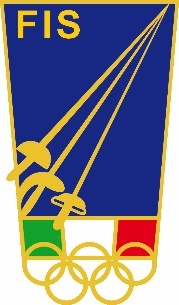 La Riforma dello sport
  La personalità  giuridica 
       

      
      Dott. Maurizio Annitto 
      14 giugno 2024
1
- D.Lgs 39/2021 – art. 14

- REGOLAMENTO “DISCIPLINA SULLA TENUTA, CONSERVAZIONE E  GESTIONE DEL RAS
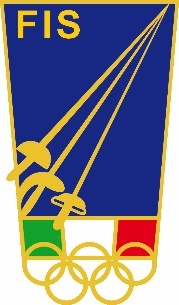 2
Art. 38 c.c. – Associazioni senza personalità giuridica



“Per le obbligazioni assunte dalle persone che rappresentano l'associazione i terzi possono far valere i loro diritti sul fondo comune. Delle obbligazioni stesse rispondono anche personalmente e solidalmente le persone che hanno agito in nome e per conto dell'associazione.”







    

 
 

 ”
Personalità giuridica
D.Lgs 39/2021 – art 14


“Le associazioni dilettantistiche possono, in deroga al decreto del Presidente della Repubblica 10 febbraio 2000, n. 361, acquistare la personalita' giuridica mediante l'iscrizione nel RAS, fermo restando quanto previsto dagli articoli 17 e 18 della legge 11 marzo 1972, n. 118.”

 novità





    

 
 

 ”
Personalità giuridica
D.Lgs 39/2021 – art 14 comma 3 ter

Requisiti per l’ottenimento della personalità giuridica


“Si considera patrimonio minimo per il conseguimento della personalita' giuridica una somma liquida e disponibile non inferiore a 10.000 euro. Se tale patrimonio e' costituito da beni diversi dal denaro, il loro valore deve risultare da una relazione giurata, allegata all'atto  costitutivo, di un revisore legale o di una societa' di revisione legale iscritti nell'apposito registro”





    

 
 

 ”
Personalità giuridica
Regolamento RAS – art. 11 comma 1 

Requisiti per l’ottenimento della personalità giuridica


“Tale relazione è necessaria anche nel caso in cui la richiesta di acquisto della personalità giuridica provenga da associazione già costituita, anche se il patrimonio è composto solo da denaro.”




    

 
 

 ”
Personalità giuridica
Regolamento RAS – art. 11 comma 1 

Requisiti per l’ottenimento della personalità giuridica


“La relazione di stima potrà essere sostituita da una situazione patrimoniale predisposta dall'organo amministrativo (redatta con gli stessi criteri del bilancio) a condizione che l'organo di 
controllo o un revisore (anche esterno) ne attesti la corretta compilazione, non anteriore a 
120 giorni rispetto la data dell'atto”



    

 
 

 ”
Personalità giuridica
Regolamento RAS

Iter per ottenimento personalità giuridica

Gestito da un notaio


asd già iscritta al RAS

      Il notaio, verificata la documentazione e la sussistenza di tutti i requisiti di legge per il 
      riconoscimento della personalità giuridica:

richiede direttamente al Registro l'inserimento dell'associazione tra quelle dotate di personalià giuridica in modalità telematica, attraverso la piattaforma gestita dal Consiglio Nazionale del Notariato; 

    

 
 

 ”
Personalità giuridica
Regolamento RAS

Iter per ottenimento personalità giuridica


asd con personalità giuridica ( ex art. 14 D.lgs 39) già iscritta al RAS

      Il notaio rogante, in caso di successive modifiche dell'atto costitutivo o dello statuto, provvederà al deposito presso il Registro nei 30 giorni successivi al ricevimento dell'atto modificativo
Personalità giuridica
Regolamento RAS

Iter per ottenimento personalità giuridica


mancanza requisiti
 
Nel caso in cui il notaio non ritenga sussistenti le condizioni per il riconoscimento della 
personalità giuridica:

gli amministratori dell’associazione sportiva dilettantistica o, in mancanza, ciascun associato, nei trenta giorni successivi al ricevimento della comunicazione del notaio, possono richiedere all’ufficio del Registro competente di disporre l'iscrizione nel Registro. 

-    Se, nel termine di sessanta giorni dalla presentazione della domanda, l’ufficio del Registro non comunica ai richiedenti il motivato diniego, ovvero non chiede di integrare la documentazione, o non provvede all'iscrizione, questa si intende negata.
 
 

 ”
Personalità giuridica
Regolamento RAS

Iter per ottenimento personalità giuridica


Importante

      “Per le asd già in possesso della personalità giuridica al momento della presentazione dell’istanza di iscrizione al Registro, sarà cura del Dipartimento per lo Sport comunicare l’avvenuta l’iscrizione al Registro, nonché l'eventuale successiva cancellazione, entro quindici giorni, a mezzo PEC, alla Prefettura, o alla Regione o Provincia autonoma competente”

      “Per gli enti già in possesso della personalità giuridica conseguita attraverso l’iscrizione al 
       RUNTS, la cancellazione da tale registro determina la cancellazione d'ufficio dal Registro 
       dell'ente quale persona giuridica”.
Personalità giuridica
Regolamento RAS – art 11 comma 2 lett c)

Perdita dei requisiti


“Laddove venga meno anche uno solo dei requisiti necessari ai fini del riconoscimento 
della personalità giuridica, l’associazione sportiva dilettantistica deve darne tempestiva 
comunicazione, entro e non oltre sette giorni, all’ufficio del Registro”
Personalità giuridica
D.Lgs 39 2021 art 14 comma 3 quater

Perdita dei requisiti


     “Quando risulta che il patrimonio minimo e' diminuito di oltre un terzo in conseguenza di perdite, l'organo di amministrazione deve senza indugio convocare l'assemblea per deliberare la ricostituzione del patrimonio minimo oppure la trasformazione, la prosecuzione dell'attivita' in forma di associazione non riconosciuta, la fusione o lo scioglimento dell'ente.
Personalità giuridica
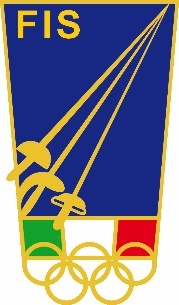 Queste diapositive sono state create per l’attività 
indicata in premessa.
    Non sono di conseguenza una trattazione esaustiva sull’argomento e non possono altresì essere diffuse, riprodotte o citate al di fuori di questo contesto

Grazie     

Dott. Maurizio Annitto